Transport av funksjonshemmede
I utmark etter nasjonal forskrift § 5 første ledd bokstav b
12. mai 2021
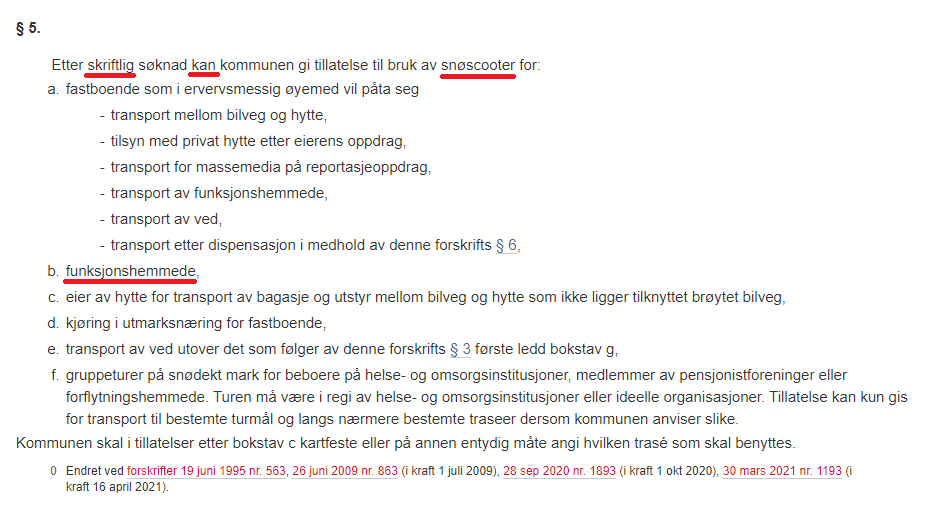 Loven:
Skriftlig søknad
Kommune «kan» (ingen har krav på en slik dispensasjon)
Snøskuter (Andre kjøretøy = NF § 6 eller lovens § 6)

Funksjonshemmede?
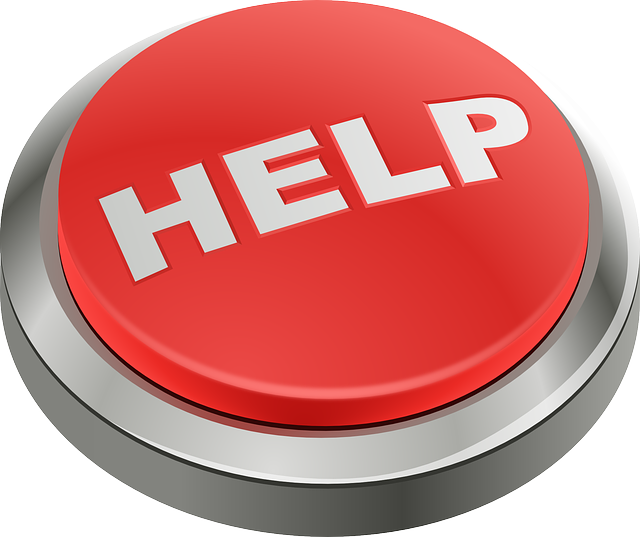 Funksjonshemmede?
Et juridisk begrep  en helthetsvurdering av flere faktorer. 

Bruk juridisk metode  Loven, forarbeid, rundskriv, klagesaker

Begrepet skal tolkes likt i hele Norge, hvem som er funksjonshemmede er ikke kommunens frie skjønn. 

Funksjonshemmede vs. funksjonsfriske
Lise Sundelin
Tolkning av «funksjonshemmede»
Varig jf. rundskriv (alder og midlertidig sykdom faller utenfor  NF § 6)
Reelt behov jf. rundskriv (siktes til hvilke evner søker har til å komme seg ut i naturen selv)- Innebærer søkers helsetilstand at muligheten til naturopplevelser avviker vesentlig fra muligheten mange uten diagnoser har til naturopplevelser? - Klagesak fra direktoratet
Bør innhentes legeerklæring som sier noe om diagnose og evnen til bevegelighet jf. rundskriv
Hvor kan det innvilges kjøring?
Dersom personen er «funksjonshemmet», hvor kan det innvilges kjøring?

I hele kommunen

Men vi anbefaler at kommunene setter begrensinger i egne retningslinjer.
Jan Harald Tomassen
Eksempel på retningslinjer
Kan innvilges kjøring i to områder/turmål

Kan innvilges kjøring til og med 5 km fra åpen snøskuterløype

Kan innvilge kjøring til …… (Mange muligheter)
Ingen har krav på dispensasjon, så lenge retningslinjene praktiseres uten usaklig forskjellbehandling er det uproblematisk å regulere.
Huskeliste ved tolkning av «funksjonshemmede»
Varig
Reelt behov (evne til å komme seg ut)
Legeerklæring